Circles: Circumference of a circle
Intelligent Practice
Silent 
Teacher
Narration
Your Turn
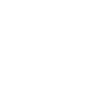 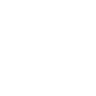 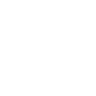 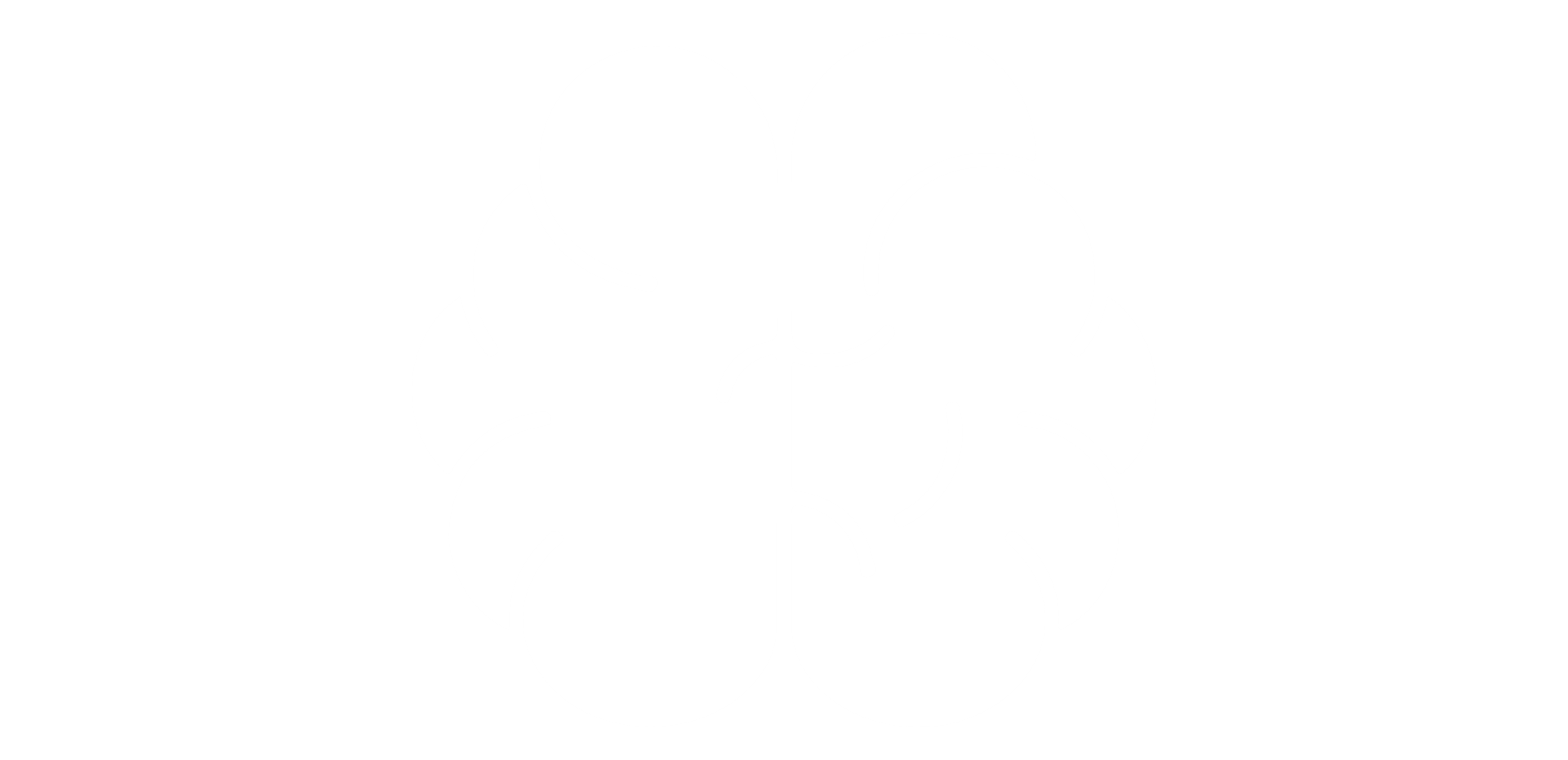 Example
For more videos visit mrbartonmaths.com/videos
Worked Example
Your Turn
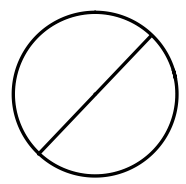 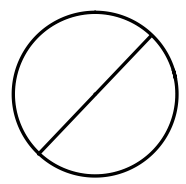 8cm
4cm
@mathsmrgordon
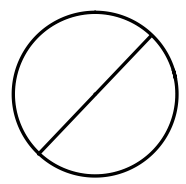 3cm
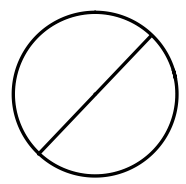 6cm
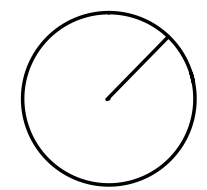 3cm
@mathsmrgordon
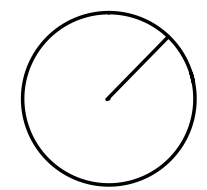 5cm
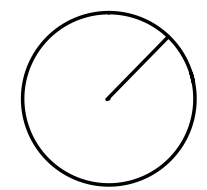 10cm
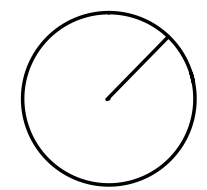 15cm
@mathsmrgordon
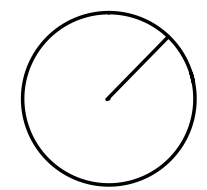 6cm
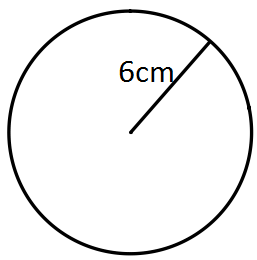 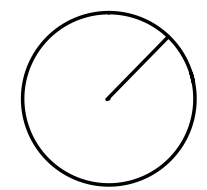 6m
@mathsmrgordon
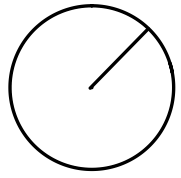 1.5cm
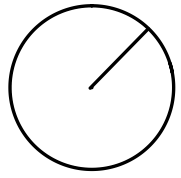 15cm
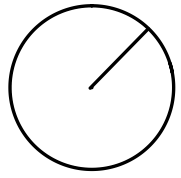 16.5cm
@mathsmrgordon
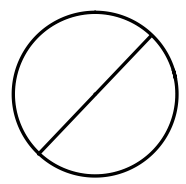 3cm
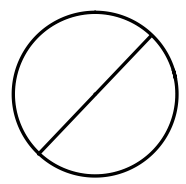 6cm
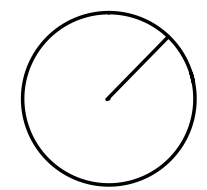 3cm
@mathsmrgordon
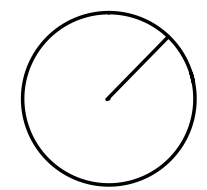 5cm
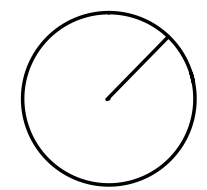 10cm
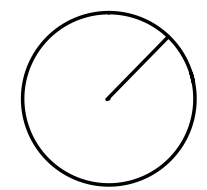 15cm
@mathsmrgordon
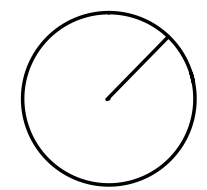 6cm
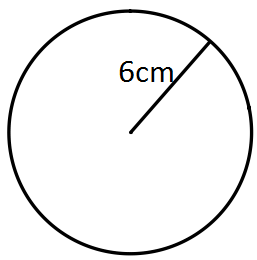 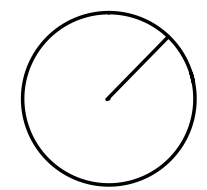 6m
@mathsmrgordon
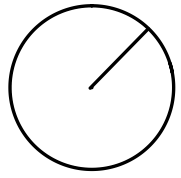 1.5cm
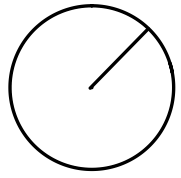 15cm
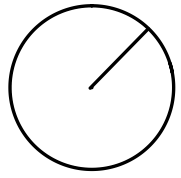 16.5cm
@mathsmrgordon